Rising to the Challenge 
- a Contractor’s View
The Challenge
Construct 66,000 new homes a year

60% to be affordable

Off-site construction

Step change in delivery
Current Market
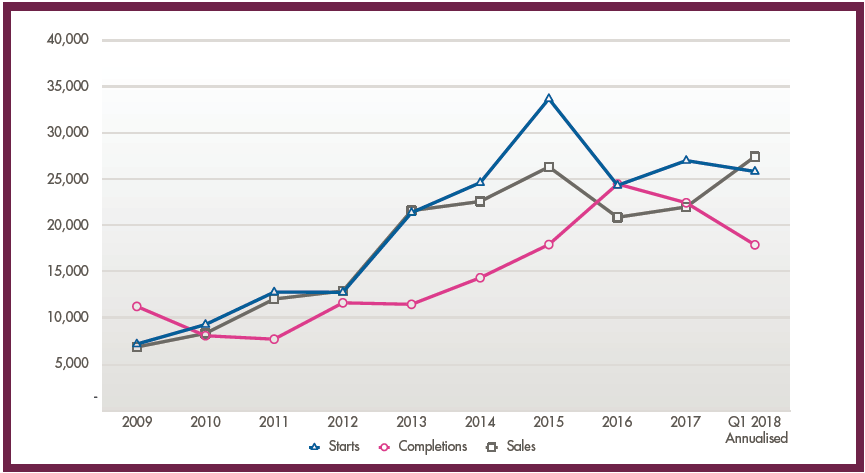 Market at ‘affordable levels’ (up to £999/ft2)
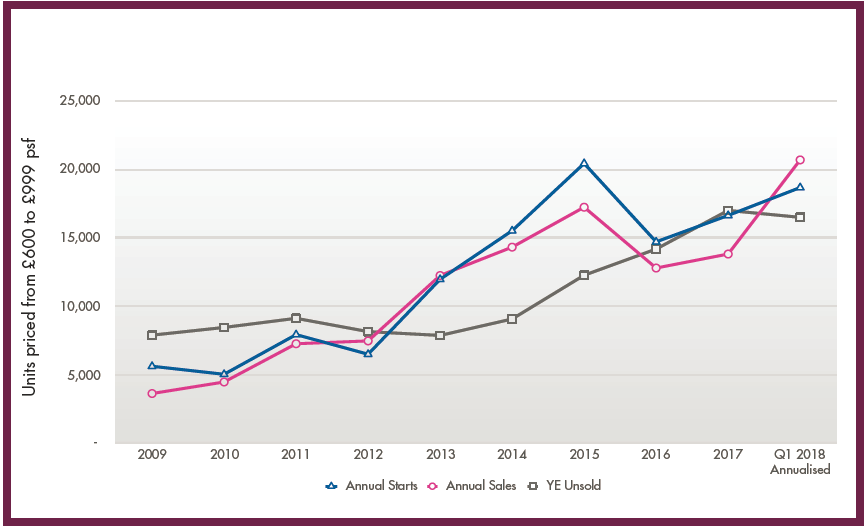 Market above help to buy (over £1000/ft2)
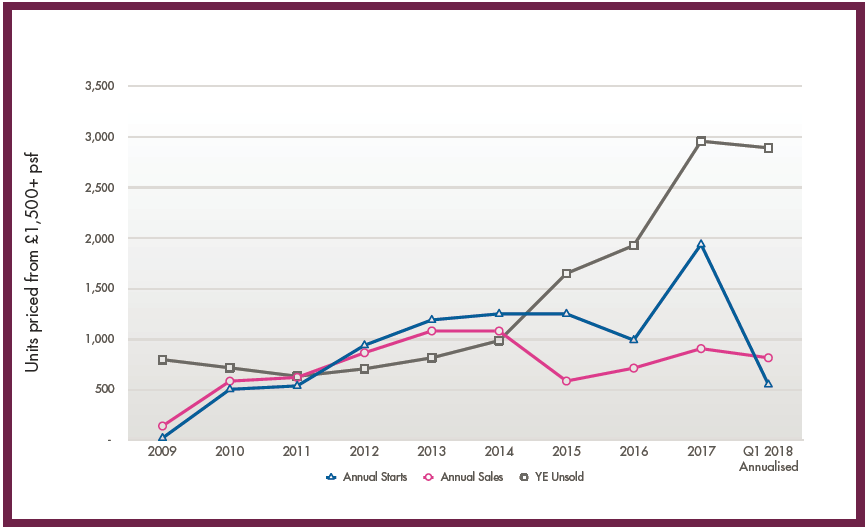 The Product - Frame
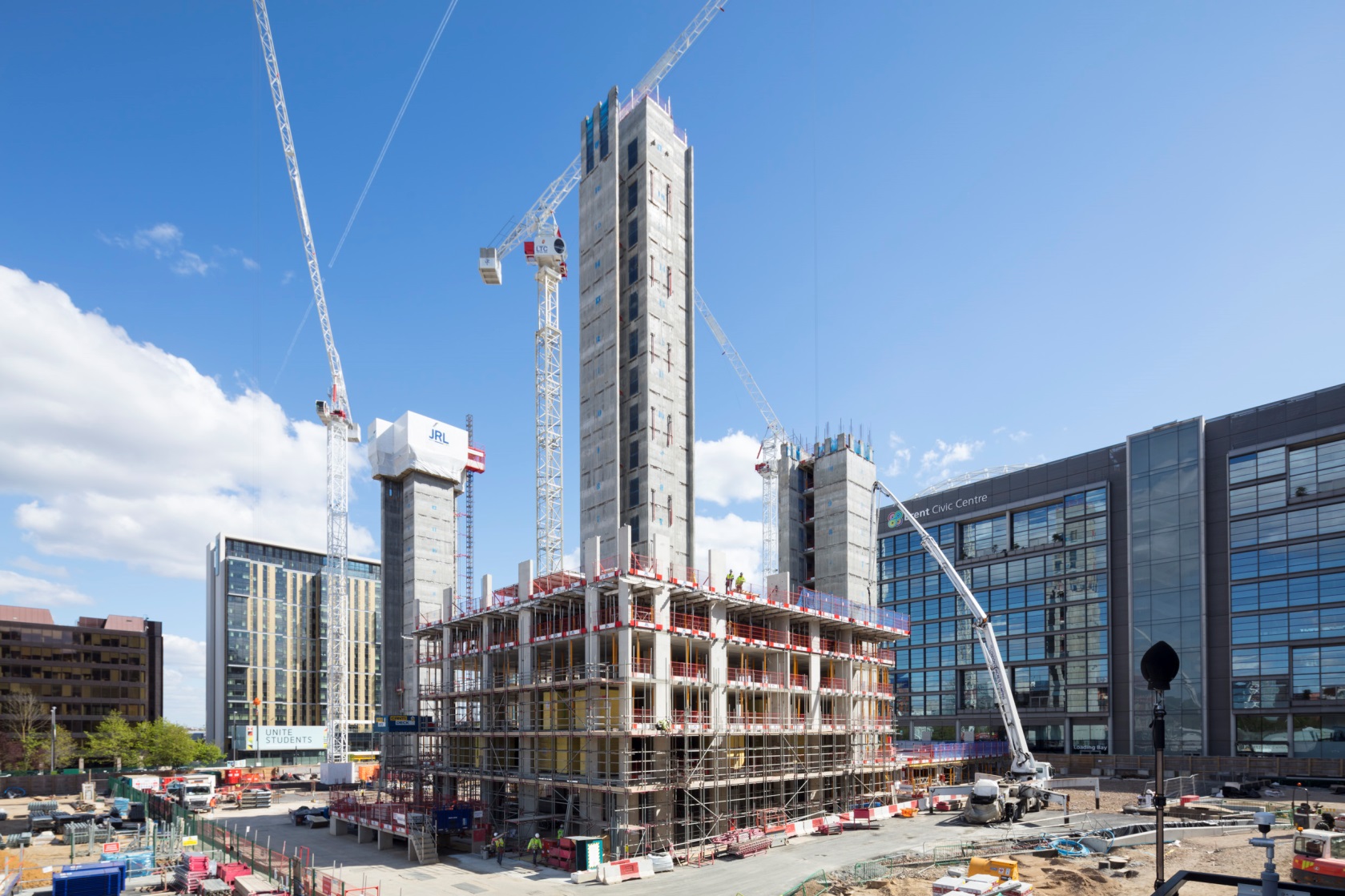 The Product - Pods
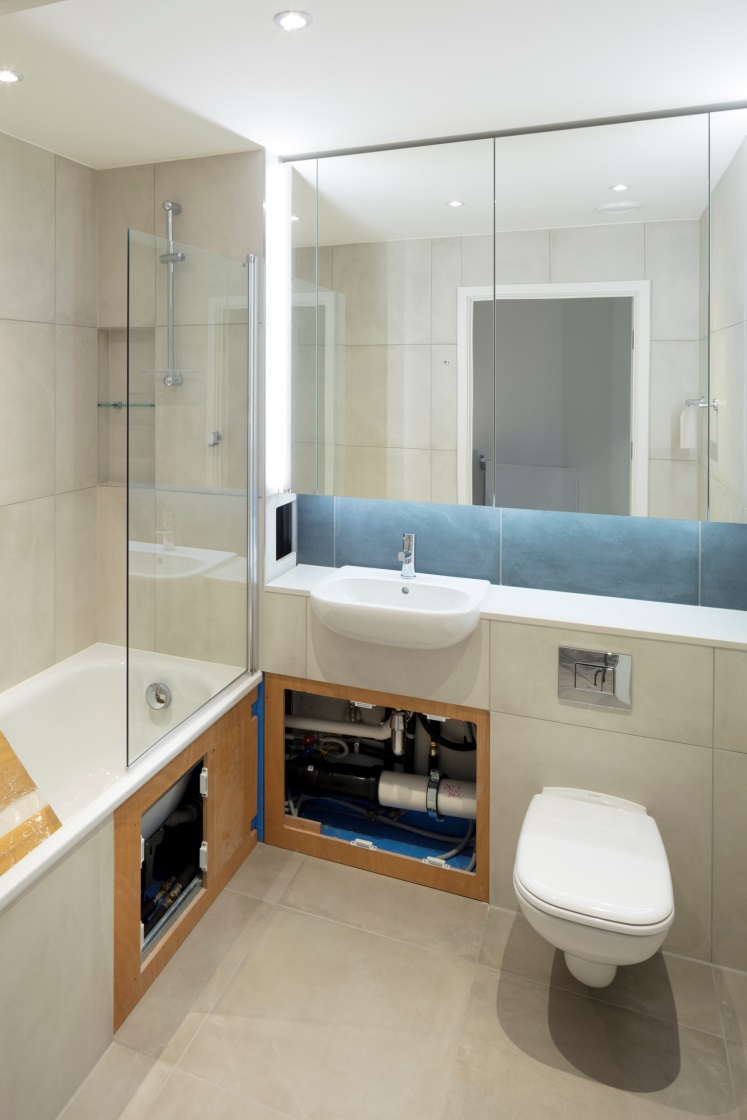 The Product – Façade
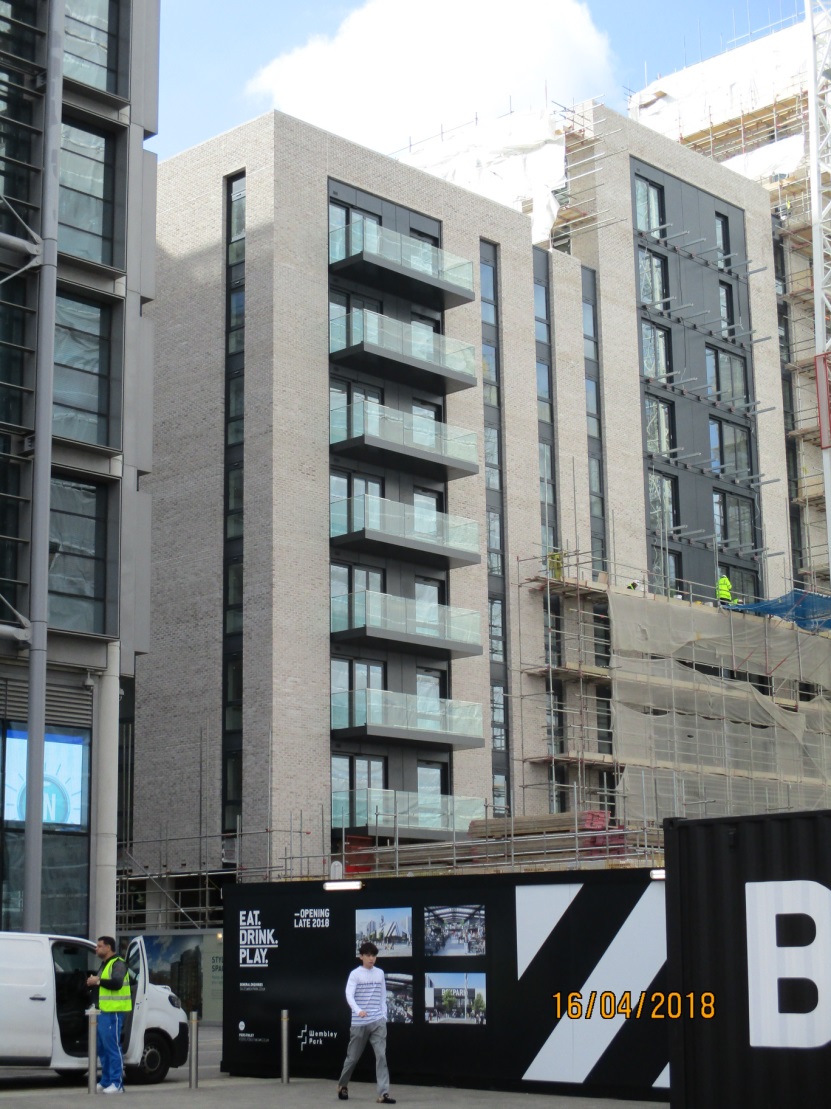 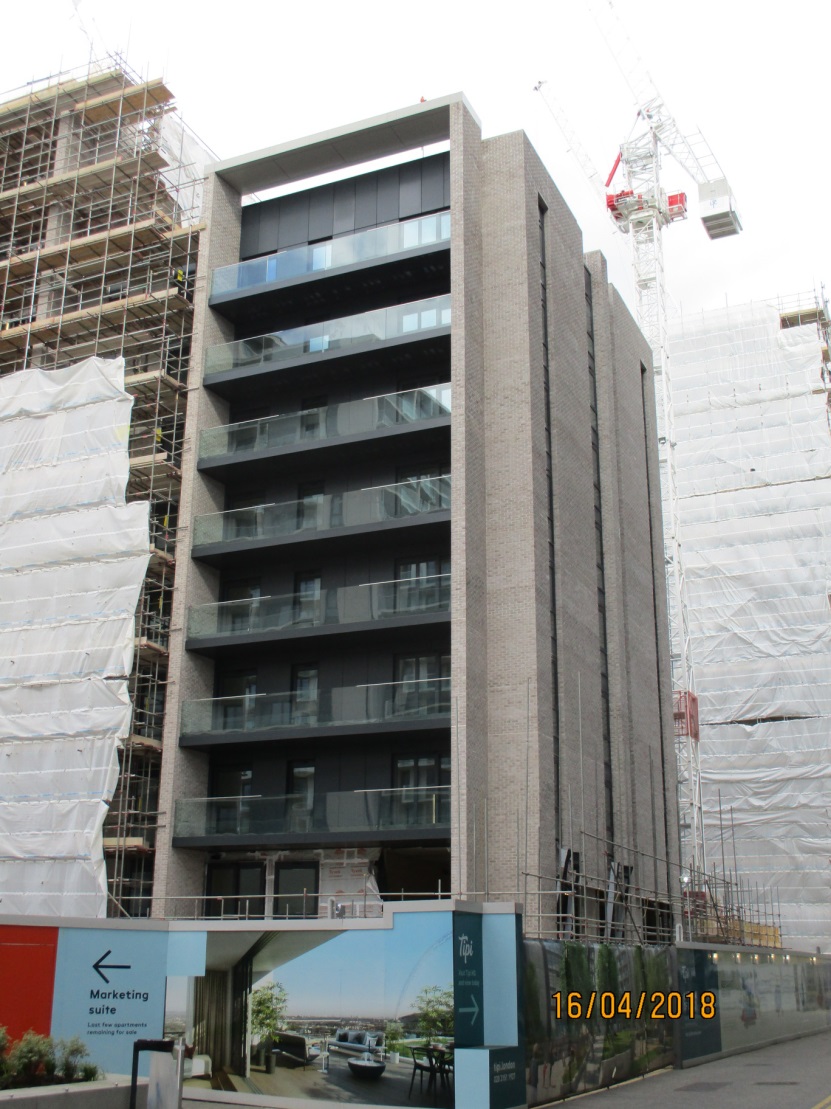 Affordability
Planning issues

Infrastructure levy

How much burden can the sale / rental sector take?

What happens post Brexit – labour levels and off-site manufacture
Step Change in Delivery
Planning doesn’t facilitate it

Market doesn’t facilitate it

Requirement for affordable housings makes housing unaffordable!

OSM only works if pipeline is predictable and certain
Where is the Opportunity
Build to rent

Help to buy

Standardisation of product

Production of components

	e.g.	 Window / wall systems
			Bathroom pods
			Kitchens / wardrobes
			Joinery
			Infrastructure products
			Service modules

£4bn Homes England funding